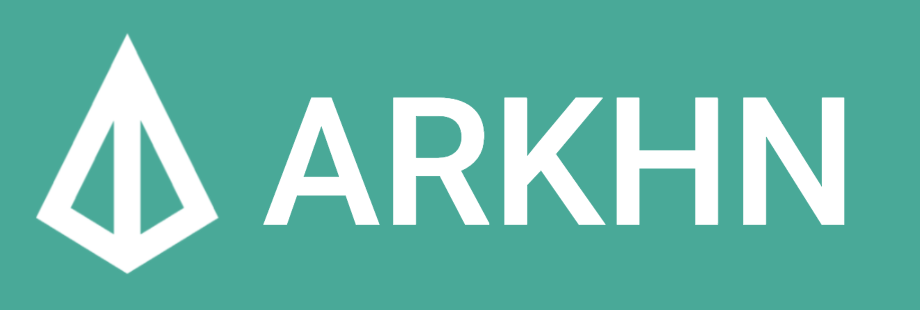 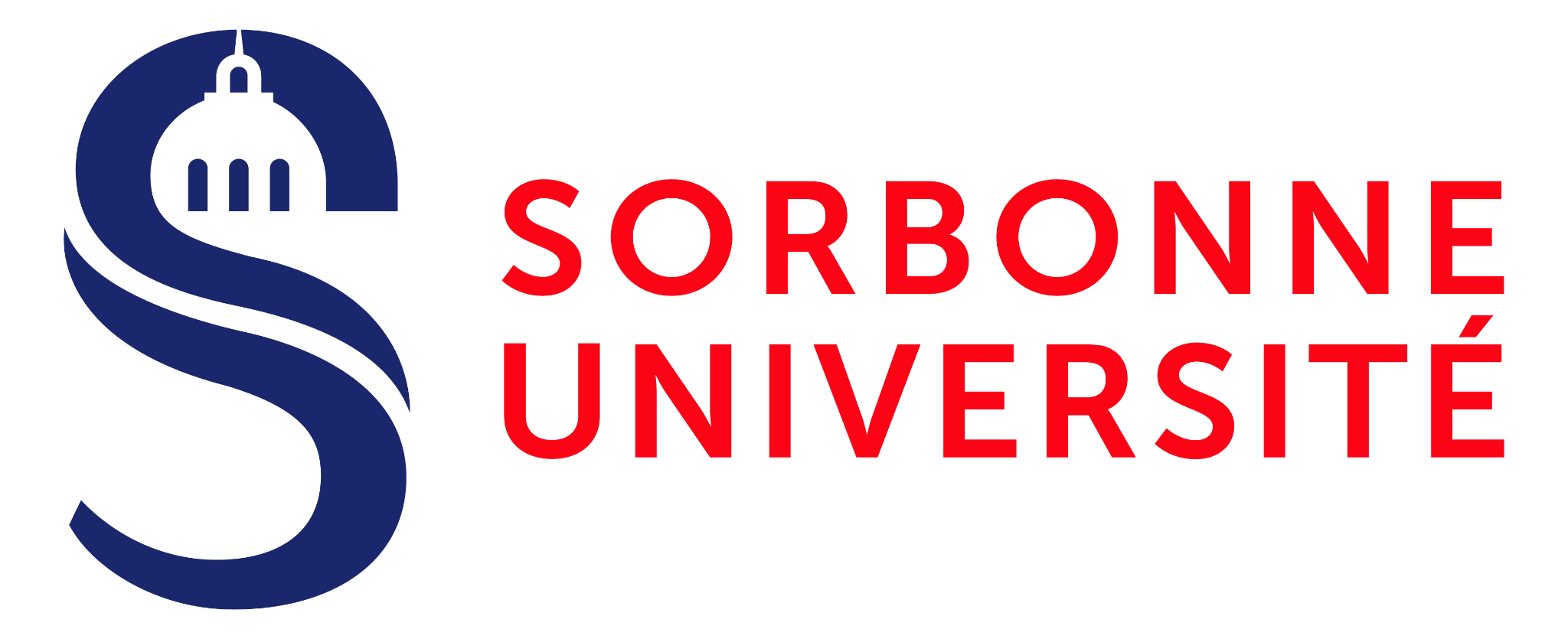 Travailler sur les données en santé
12/04/2022
Déroulé de la présentation
I
Présentation d’Arkhn
De nombreuses perspectives de recherche et d’innovation en e-santé
II
III
Des données de santé peu accessibles et peu qualitatives
IV
La mise en qualité des données hospitalières
IV
Questions
Présentation d’Arkhn
Arkhn
Notre mission : Accompagner les établissements de santé dans la gestion et valorisation de leurs données au bénéfice de tout l’écosystème.
Lancement 
janvier 2019
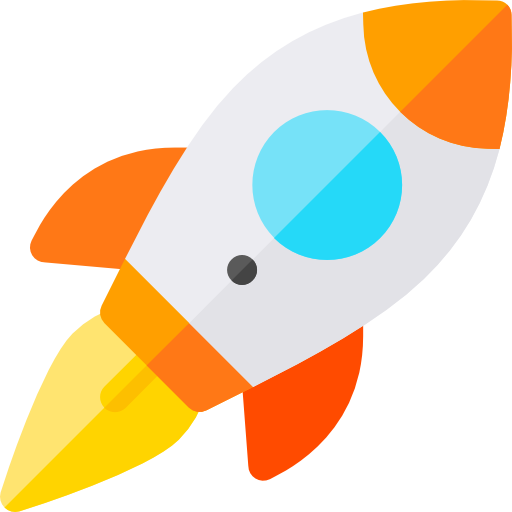 Présentateurs
Une équipe
de 23 personnes +
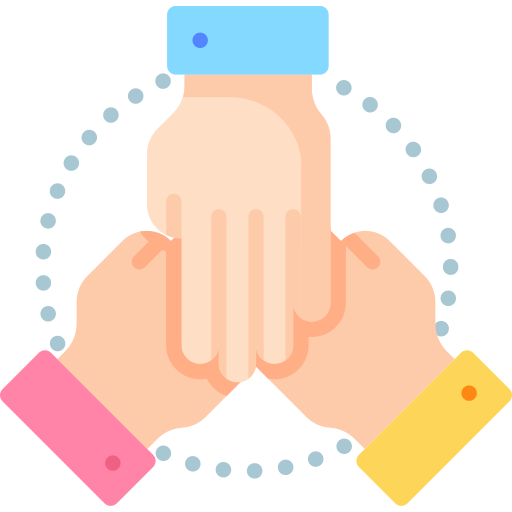 Basés à  
Paris
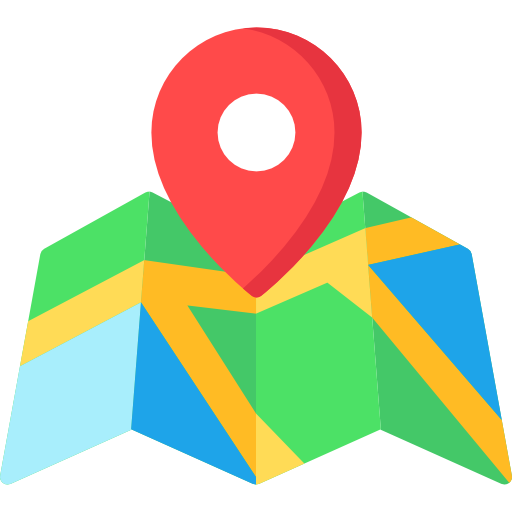 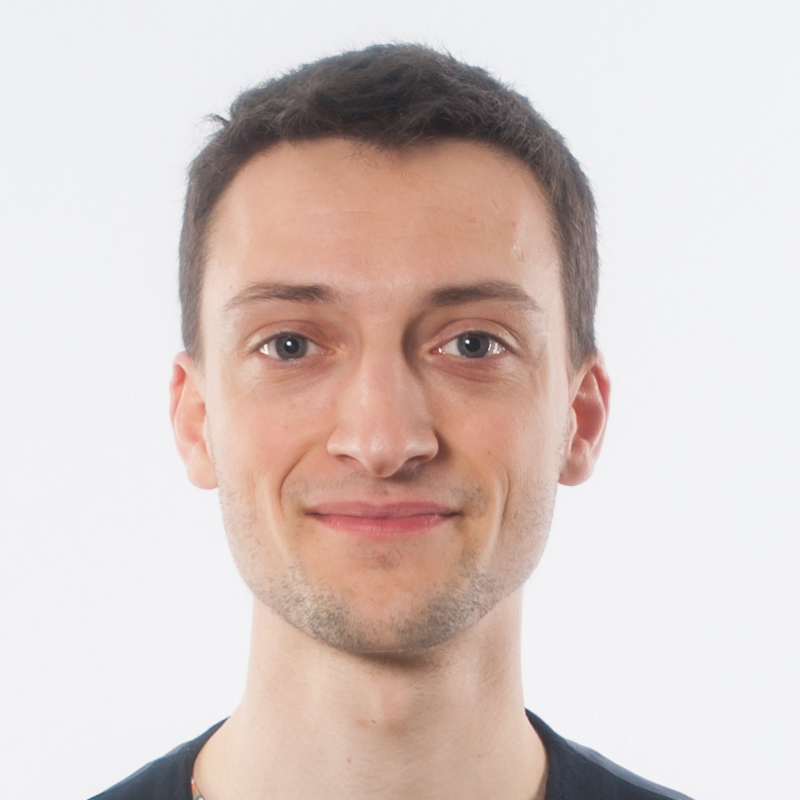 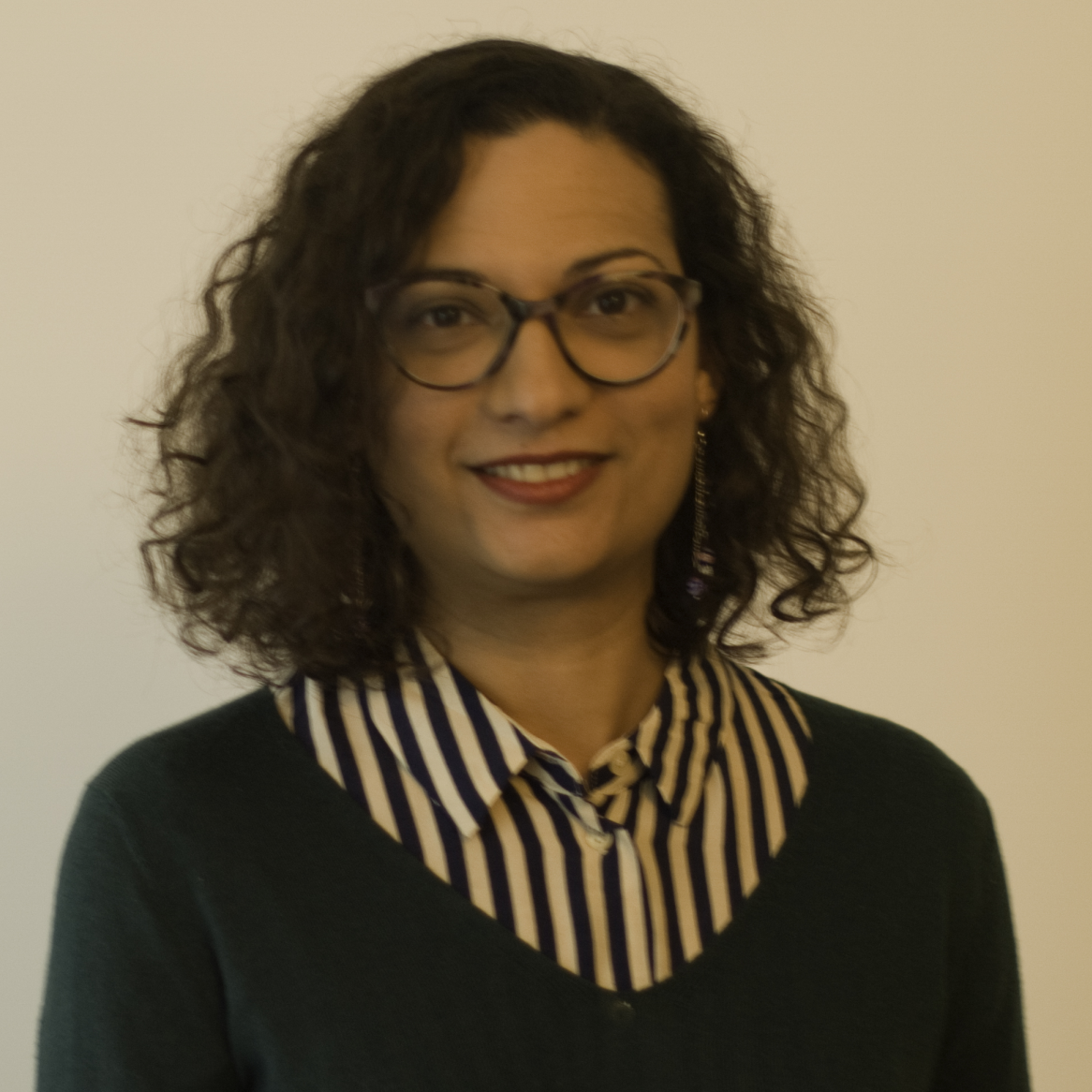 Collaboration avec
10+ centres
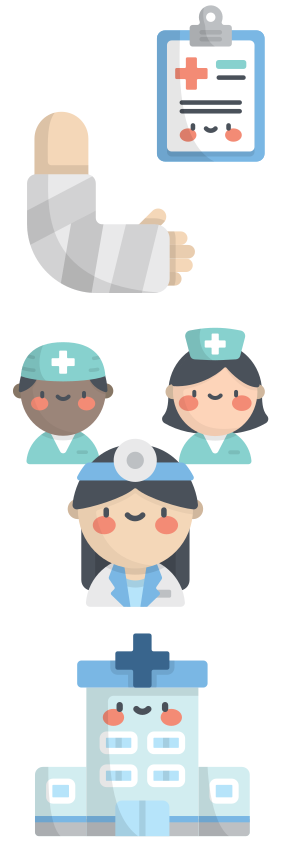 Elena Mylonas
PhD en sciences de la vieExpert en données de santé
Thierry Chanet
Ingénieur en Génie Biomédical
Stratégie et partenariats
Clients et soutiens
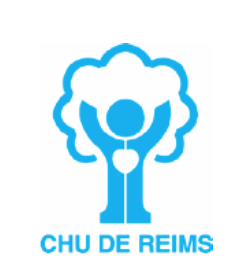 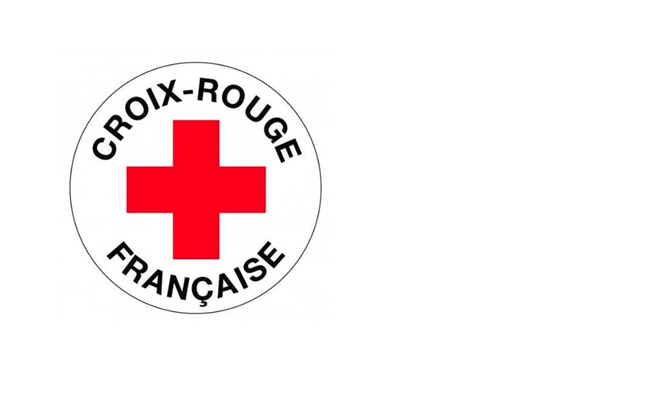 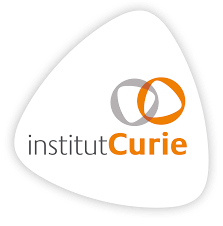 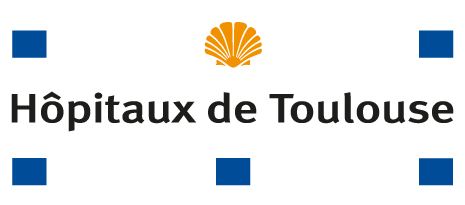 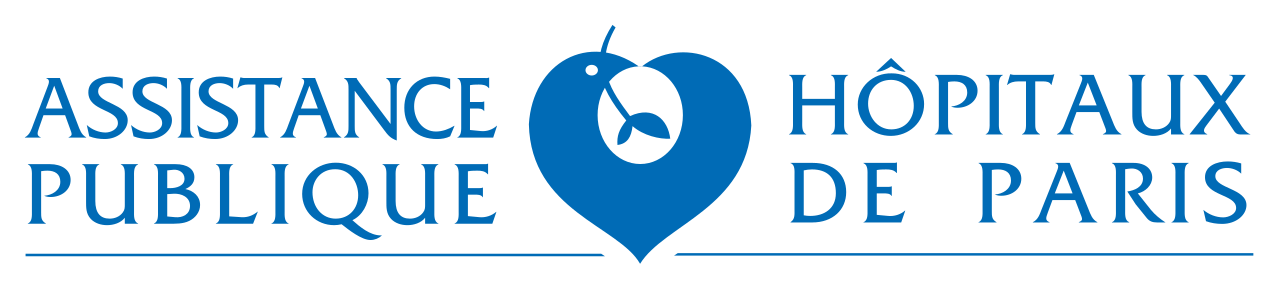 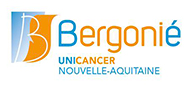 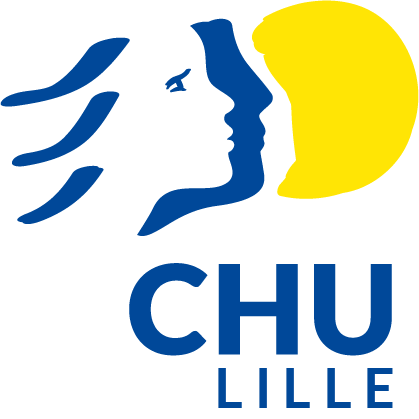 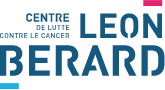 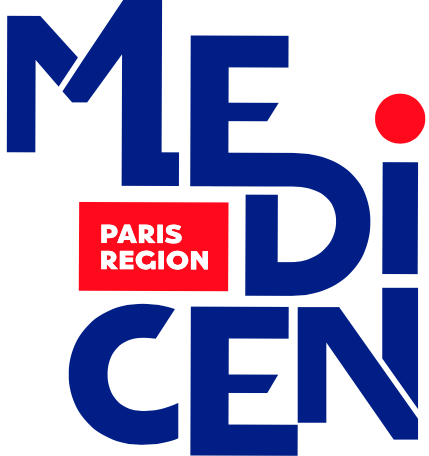 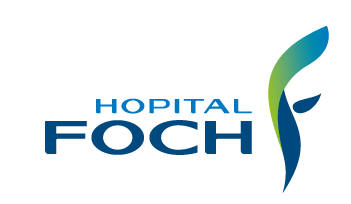 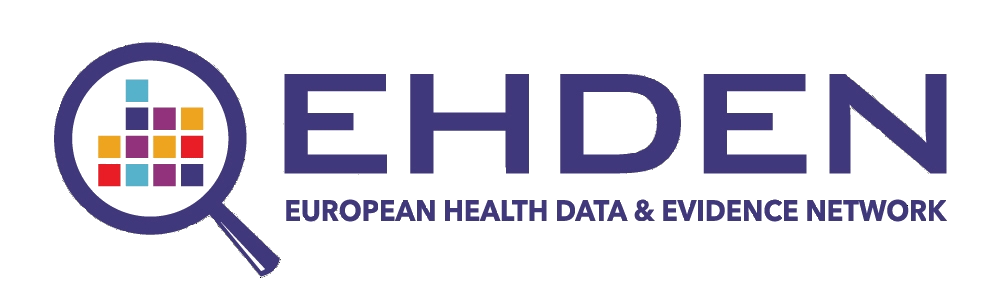 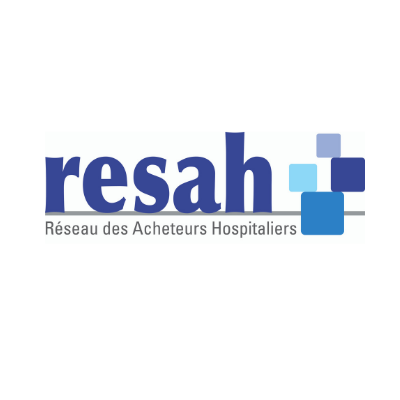 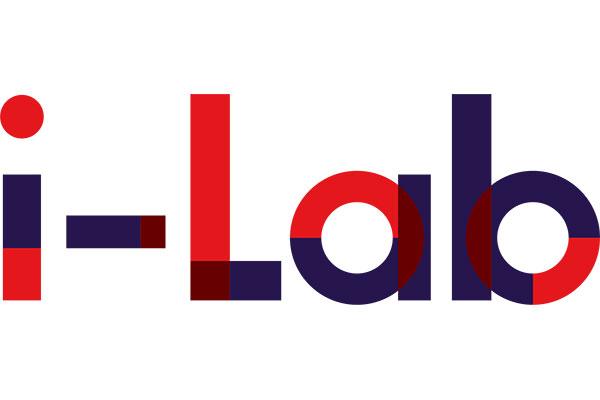 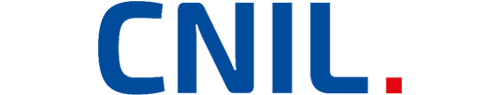 [Speaker Notes: Version Corneliu :
“””
Ici vous avez quelques établissements avec lesquels on travaille
Et pour que ce ne soit pas uniquement des logos sur une slide, il y aura quelques exemples de ce qu’on fait avec eux dans la présentation
“””]
II. Recherche et innovation en e-santé
Différents types de recherche
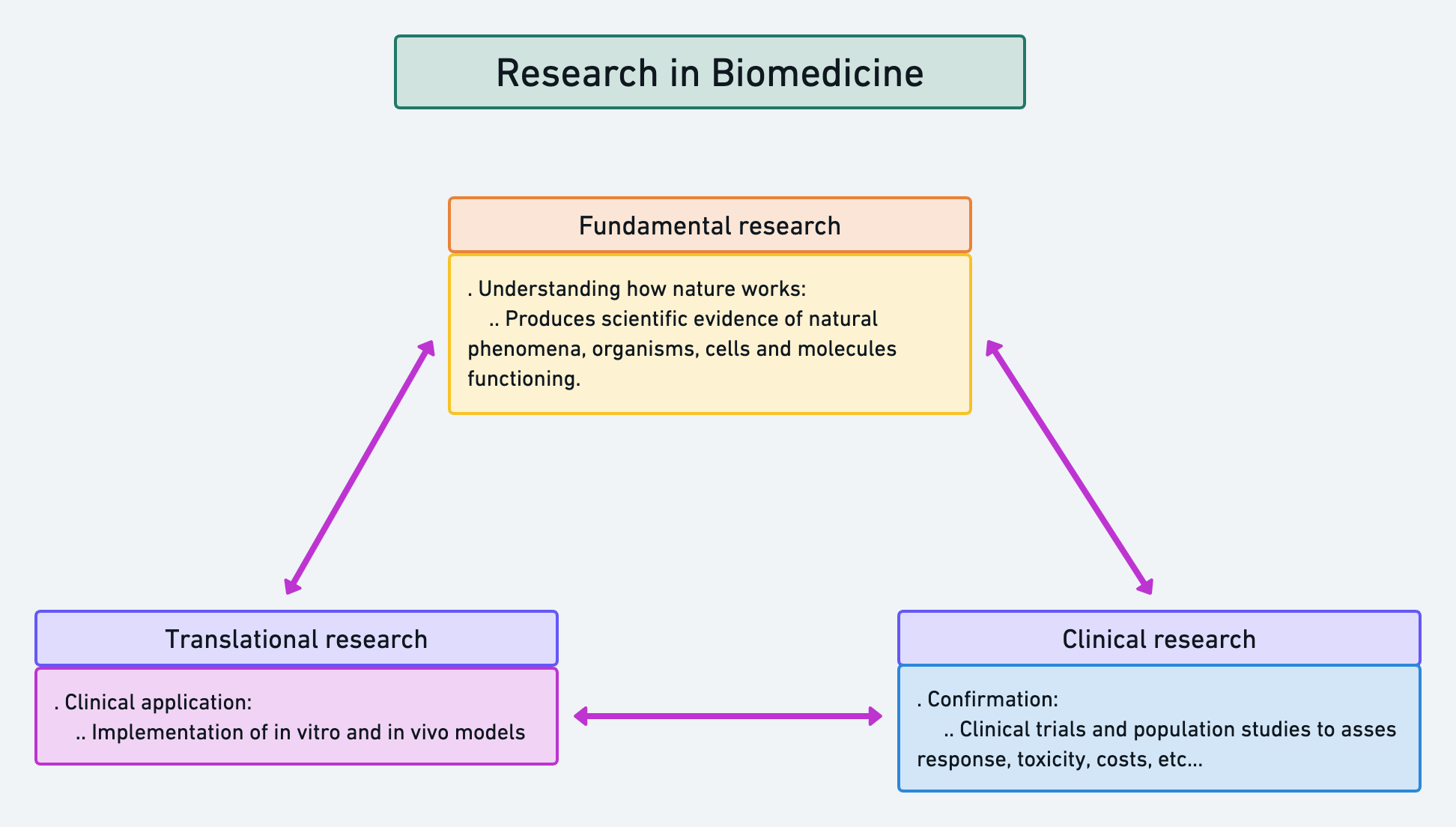 [Speaker Notes: @Elena]
Un exemple de recherche : les échantillons biologiques
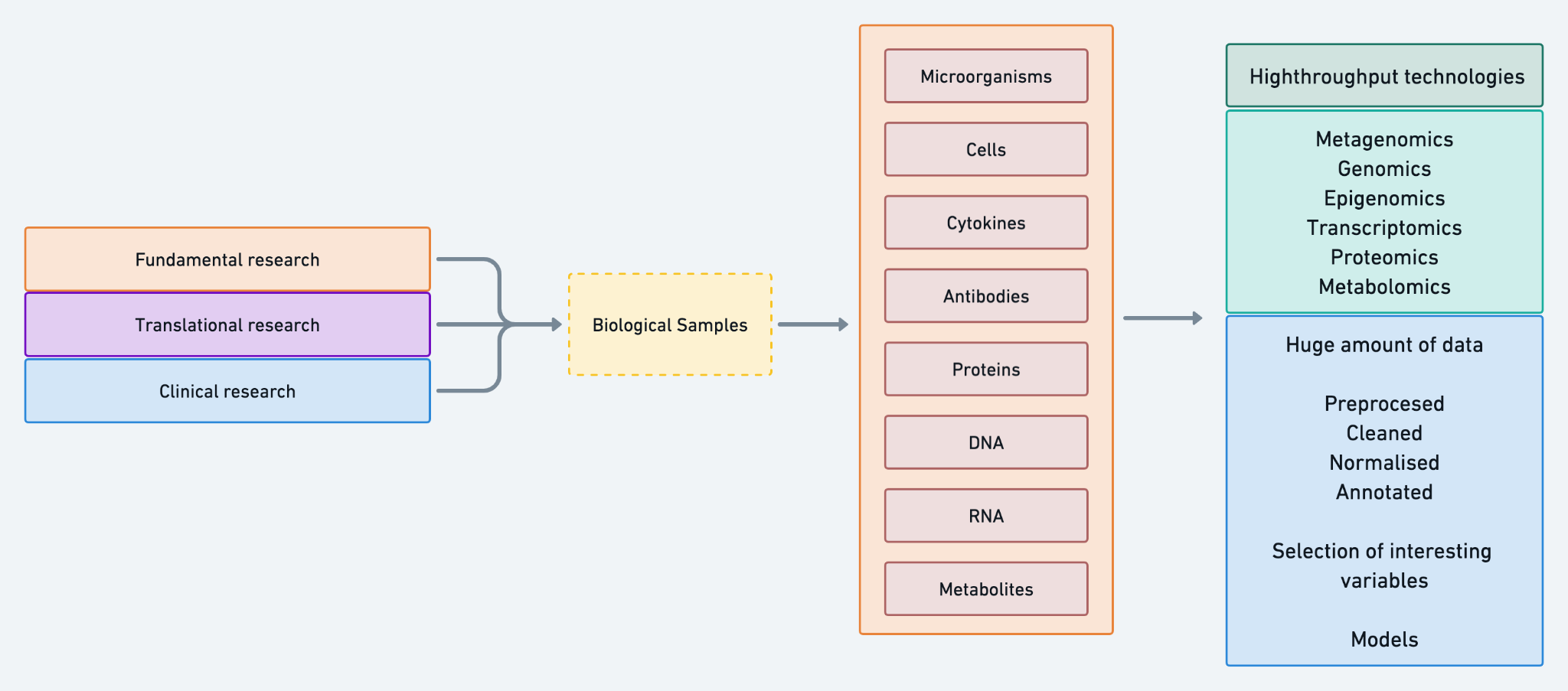 [Speaker Notes: @Elena

La plupart de la recherche est translationnelle. Cher de trouver la donnée, voire la donnée n’existe pas, ou n’est pas en qualité. Donc besoin d’aller chercher dans des CR médicaux.Et très difficile d’accéder aux données cliniques, particulièrement de qualité, ce qui ralentit vraiment la recherche.]
De nombreux secteurs de recherche et d’innovation en e-santé
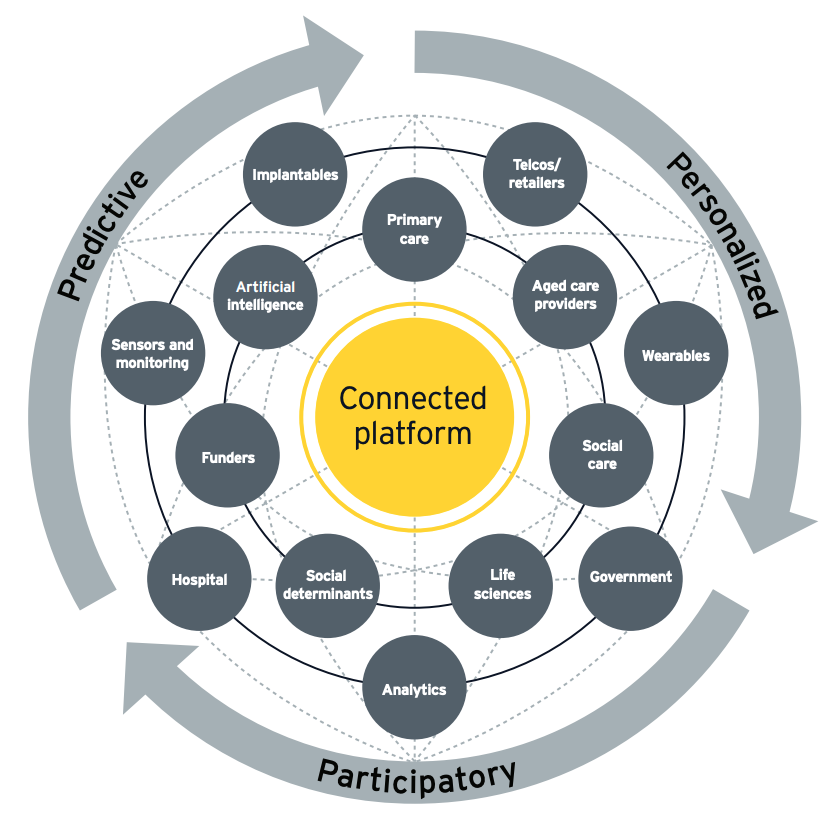 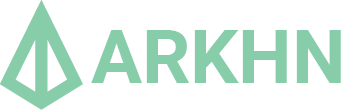 EY - How will you design information architecture to unlock the power of data? 2019
[Speaker Notes: @Thierry]
Focus : l’IA dans la santé
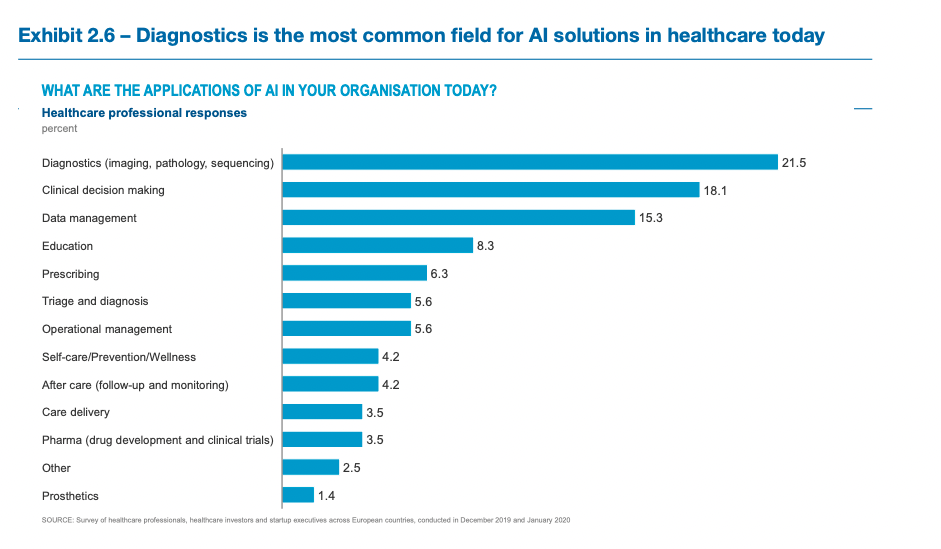 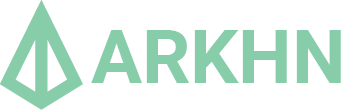 [Speaker Notes: @Thierry]
III. ARKHN : Des données de santé peu accessibles et peu qualitatives
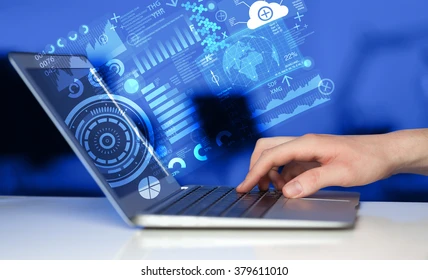 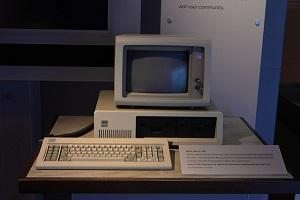 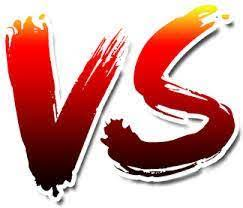 Etat de la recherche
Données hospitalières
L’accès aux données pour la recherche
H
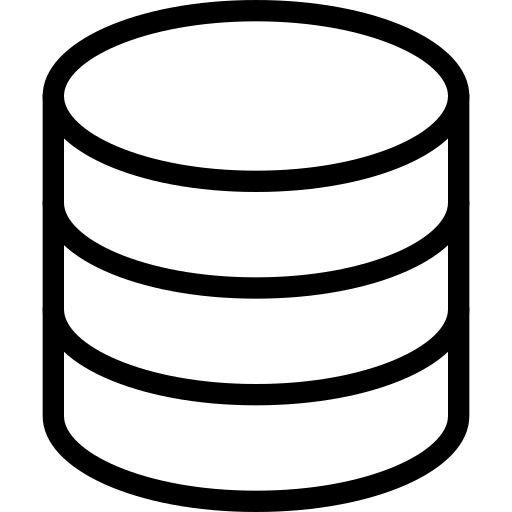 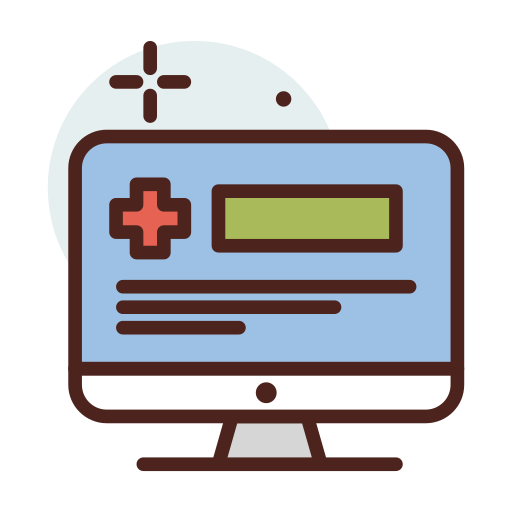 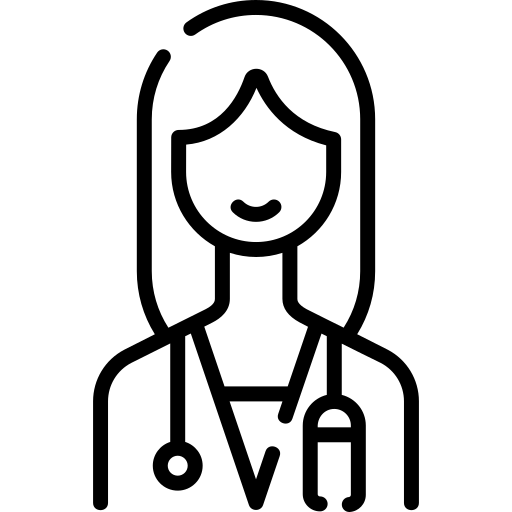 consultation
Personnel soignant
Flux
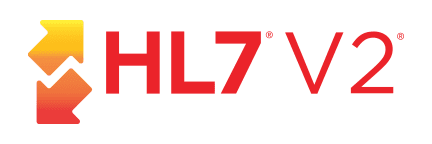 création
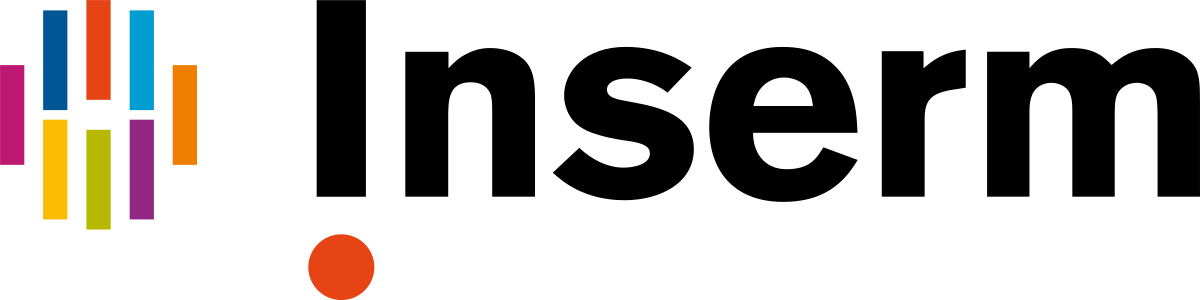 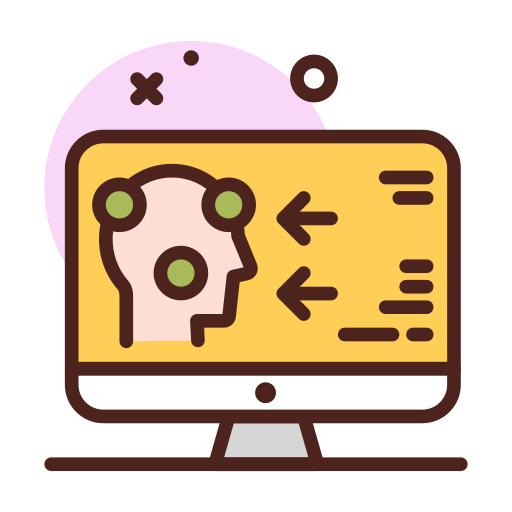 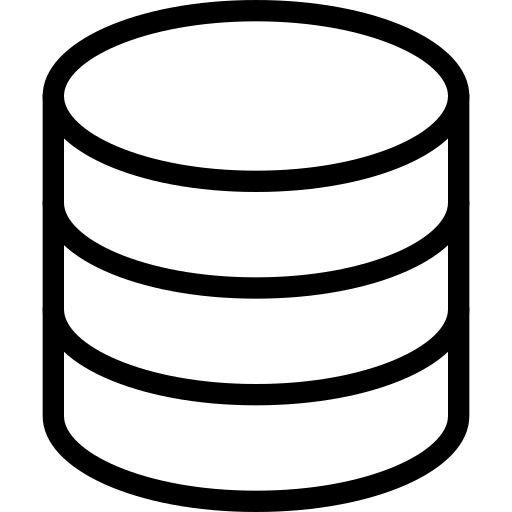 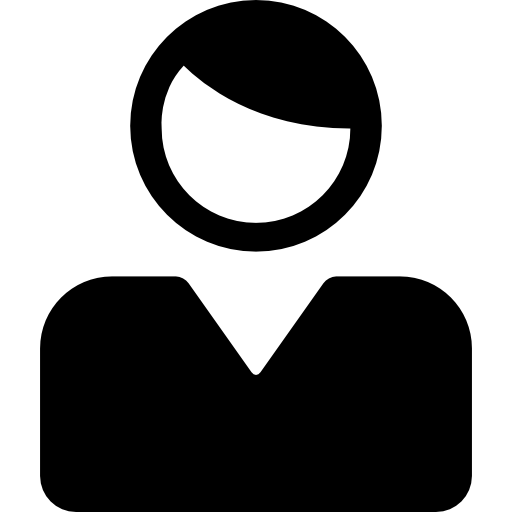 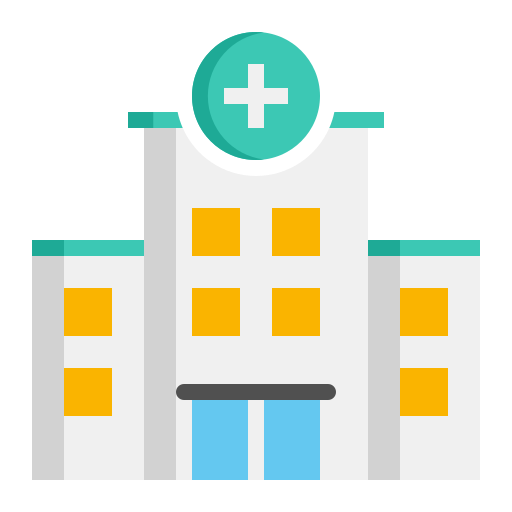 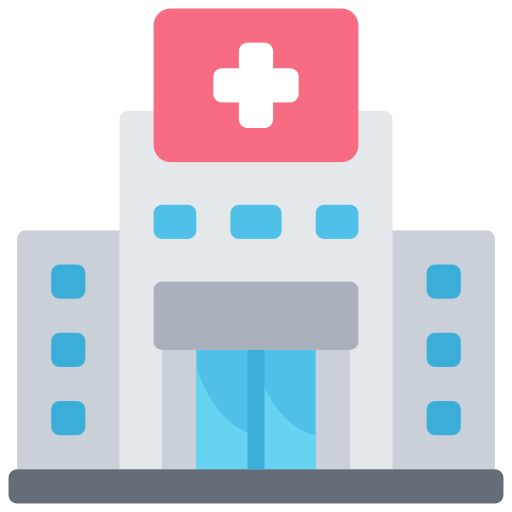 mise à jour
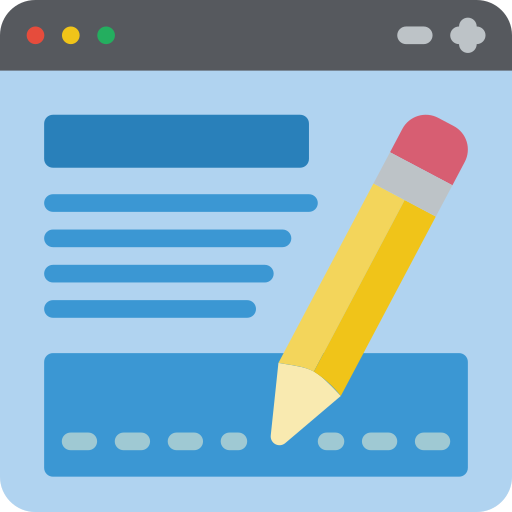 Flux
eCRF
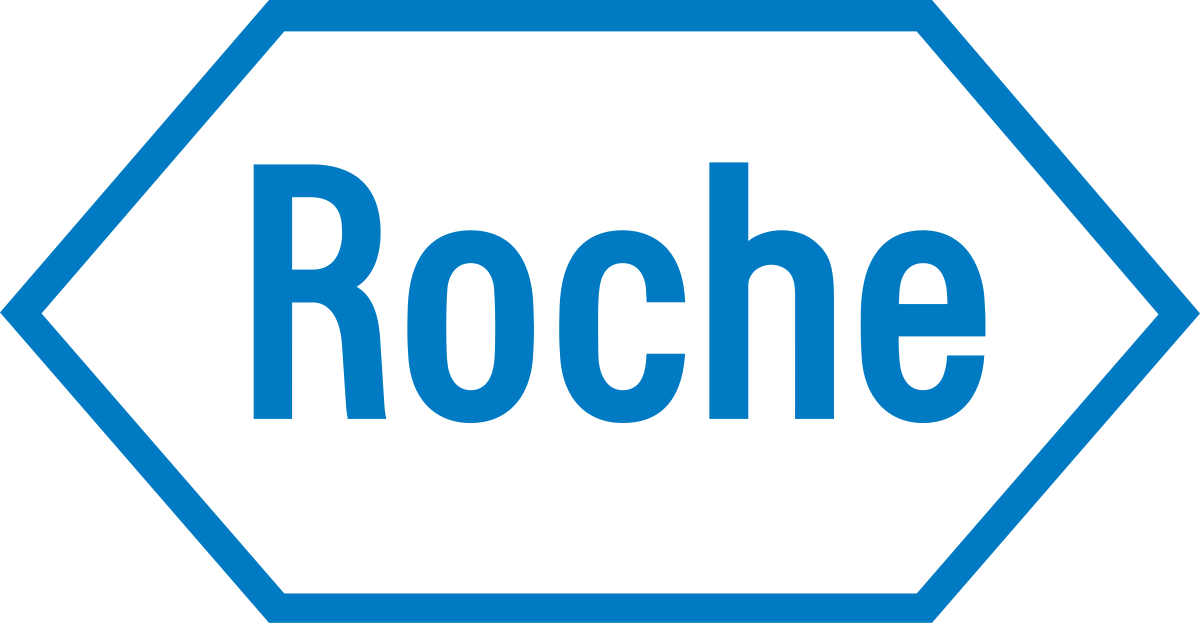 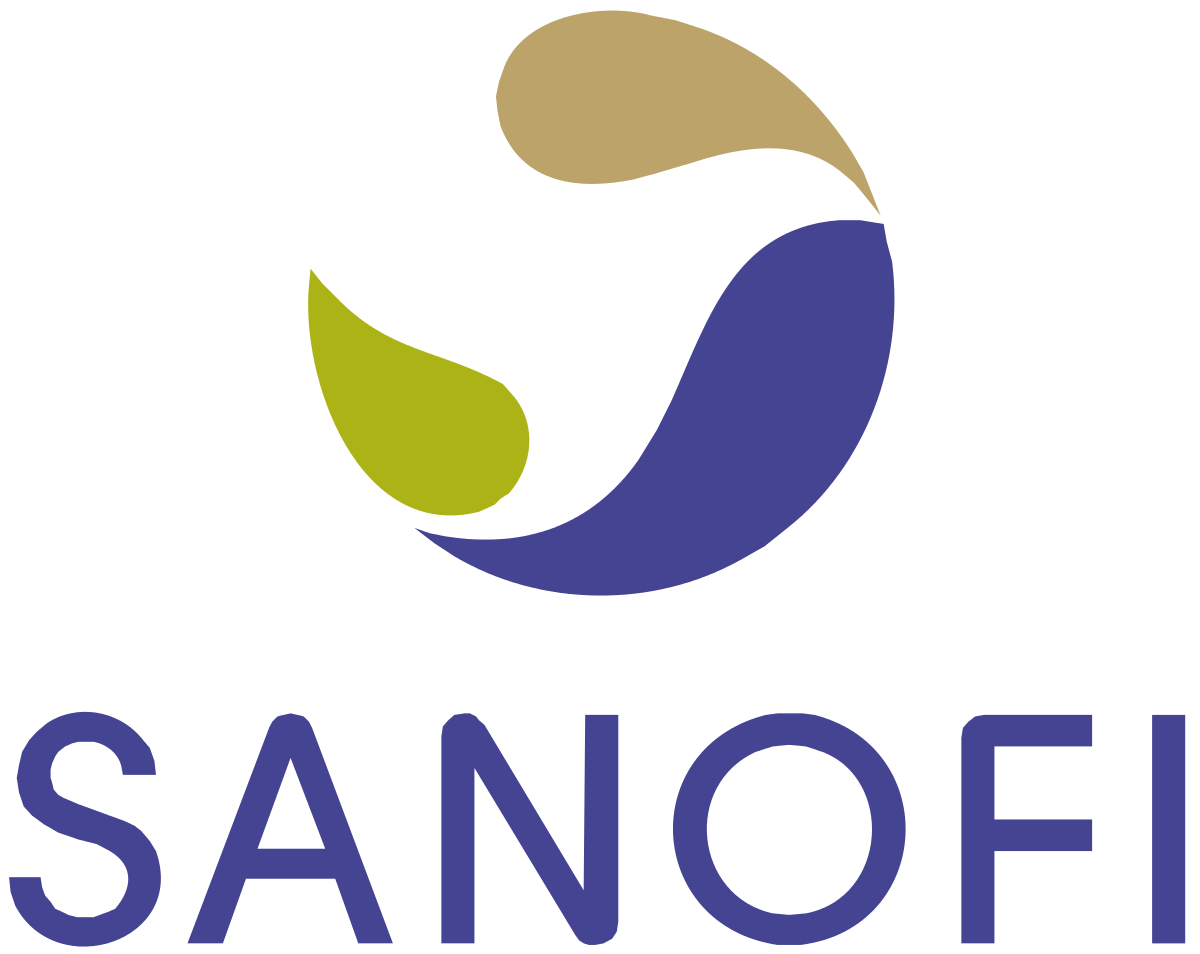 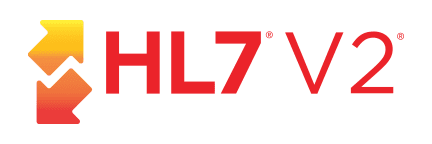 Attaché de Recherche Clinique
extraction
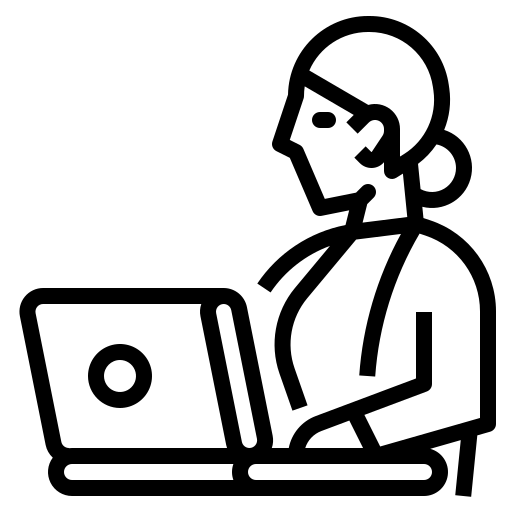 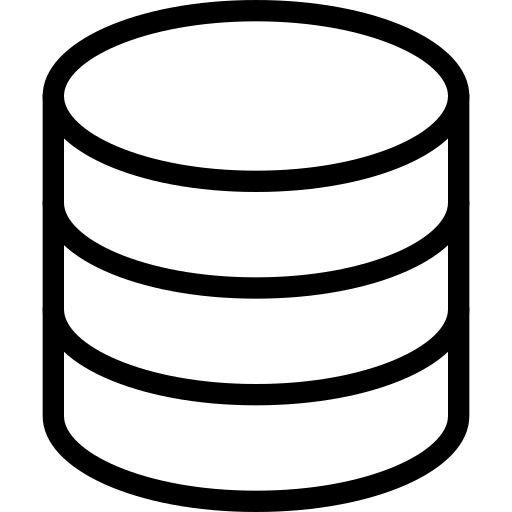 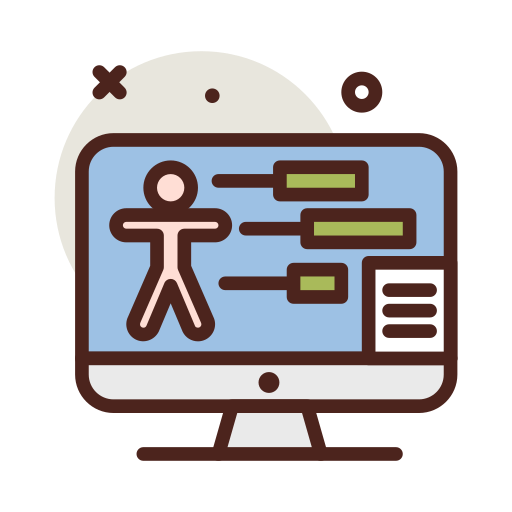 Promoteur de l’essai clinique
Interne
Bases de données
DONNÉES NON RÉUTILISABLES
Logiciels
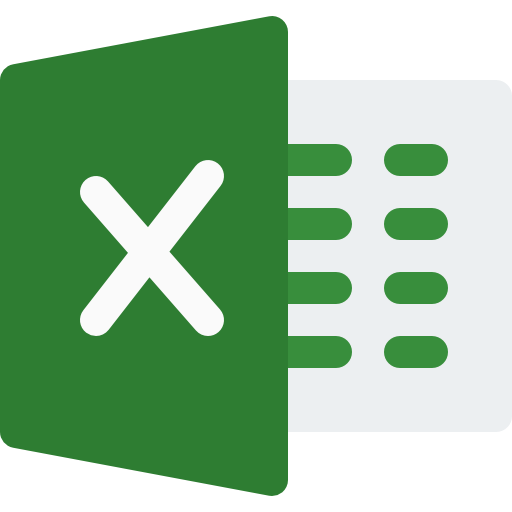 Etude observationnelle locale (thèse…)
[Speaker Notes: @Thierry]
IV. ARKHN : La mise en qualité des données
L’accès aux données pour la recherche
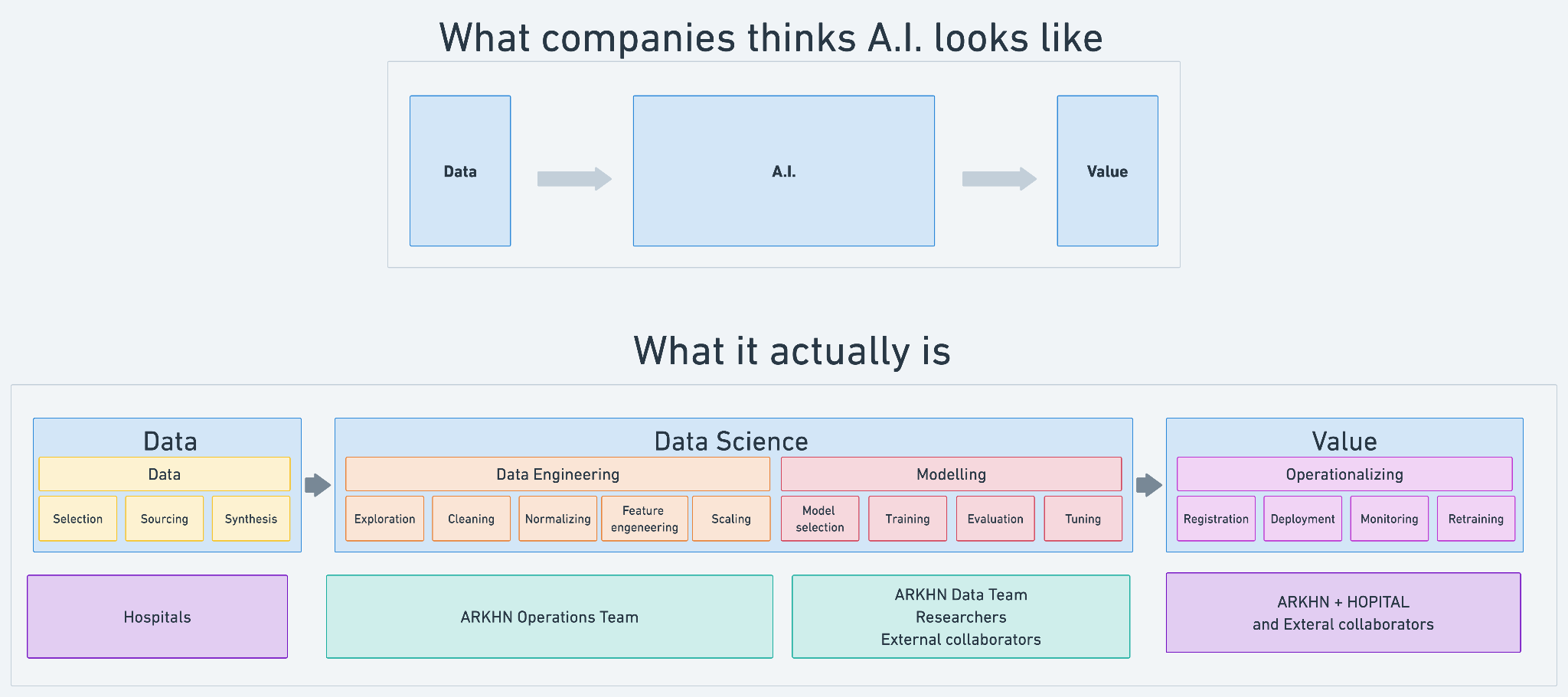 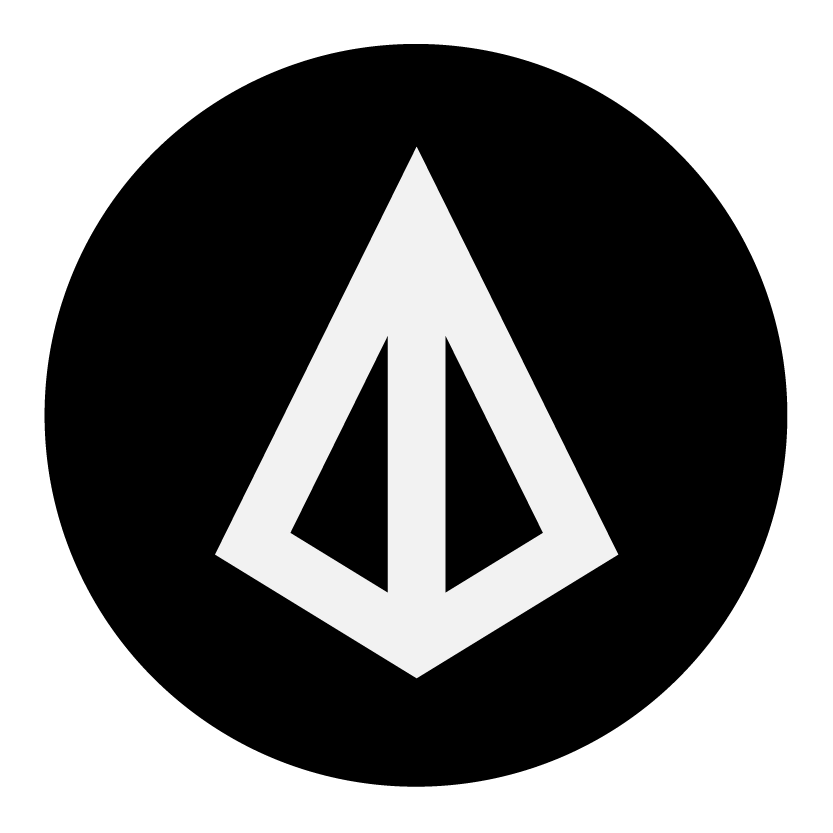 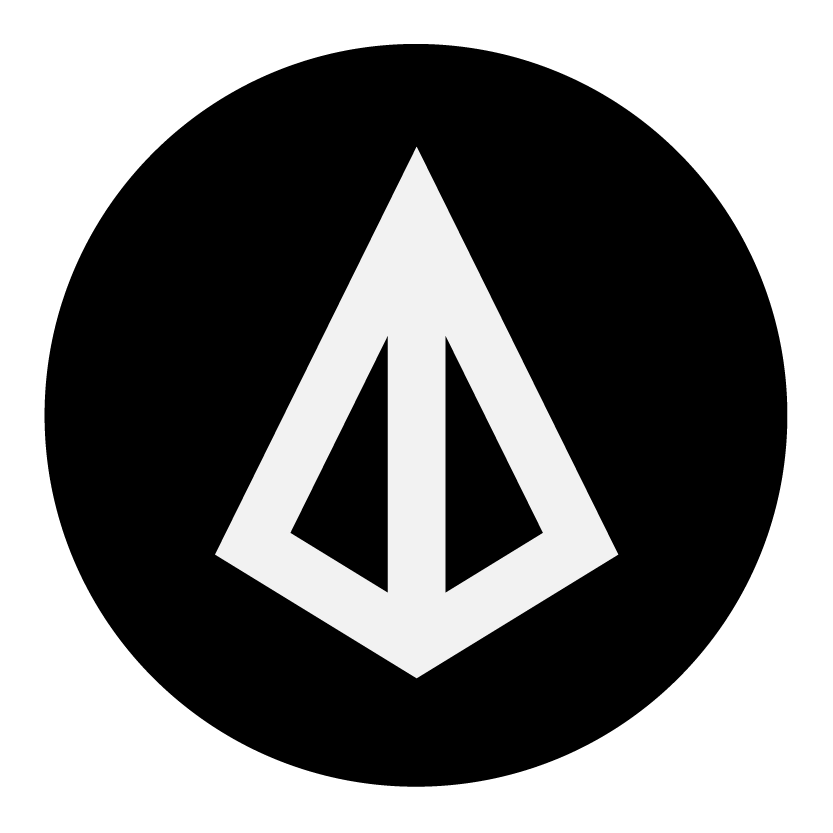 [Speaker Notes: @Elena]
Présentation des étapes de mise en qualité
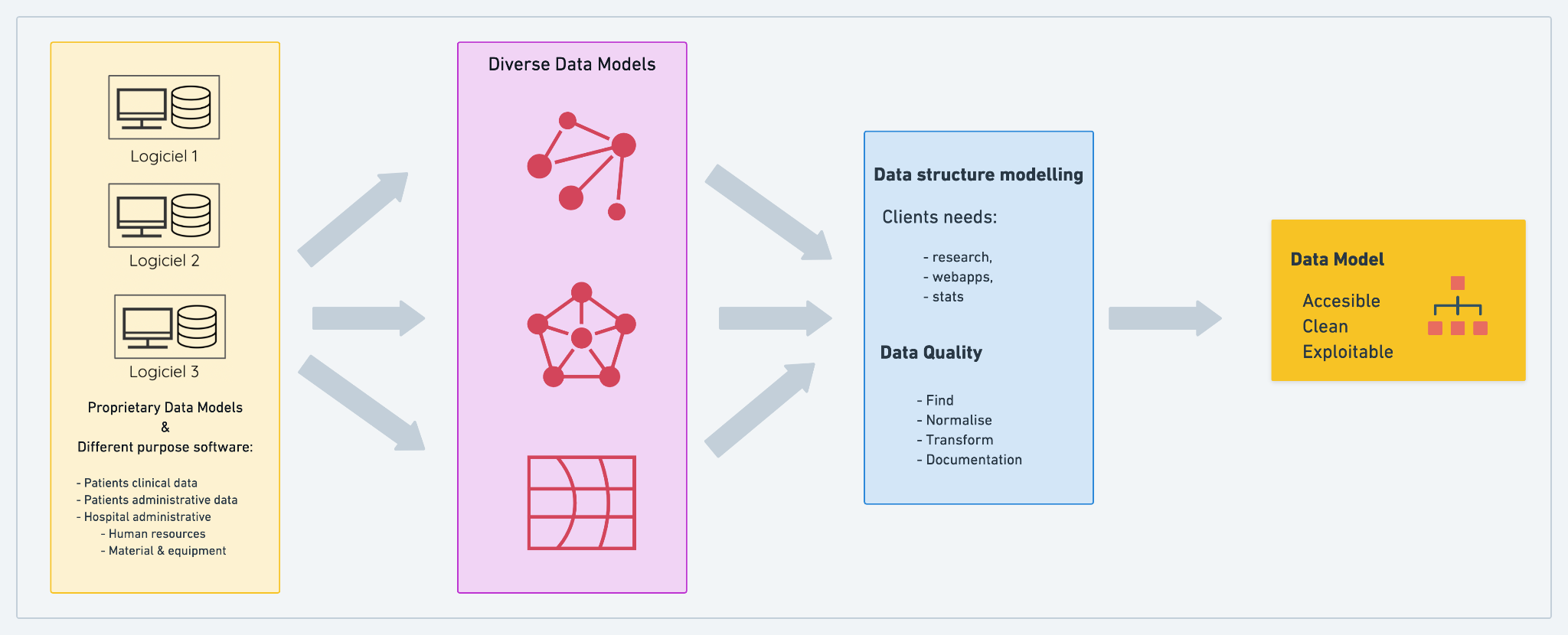 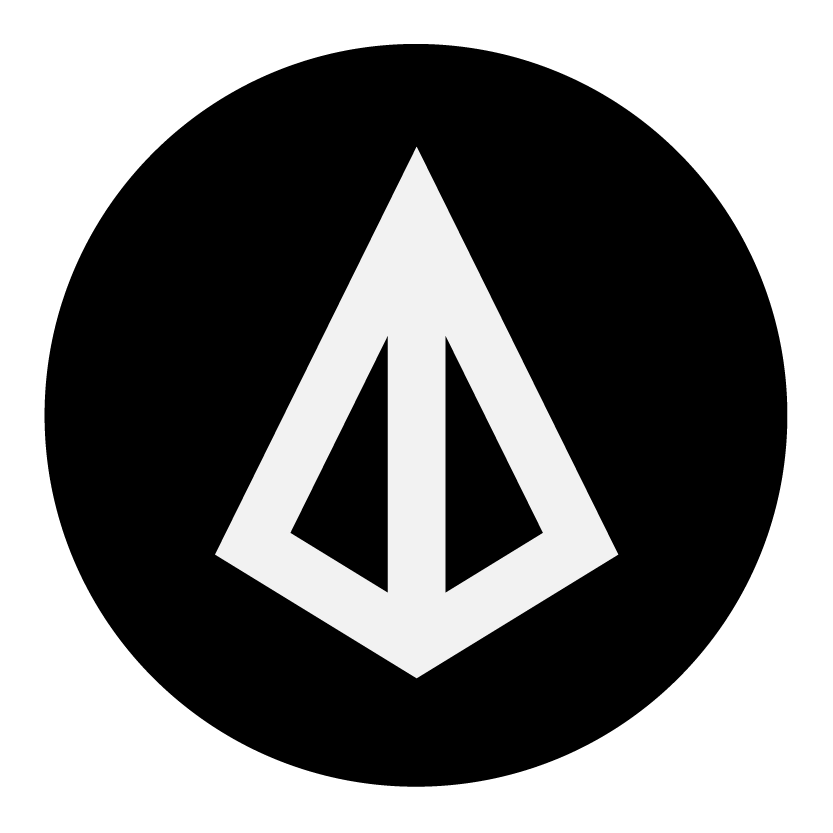 [Speaker Notes: @Elena]
La solution Arkhn
Intégration des données correspondant aux besoins de l’étude
Base de données
centralisées, mises en qualité et documentées
Accès aux données en fonction des besoins
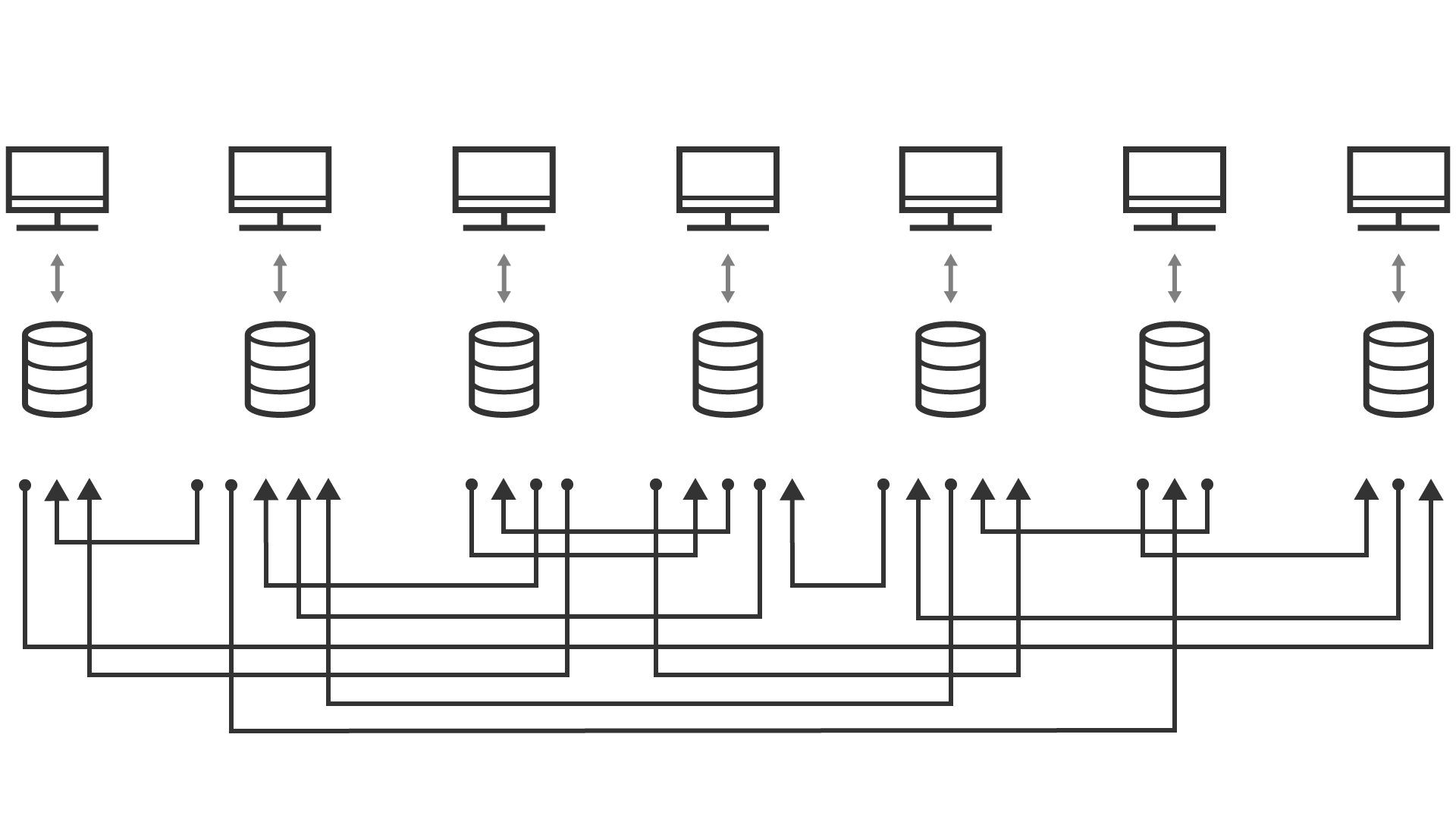 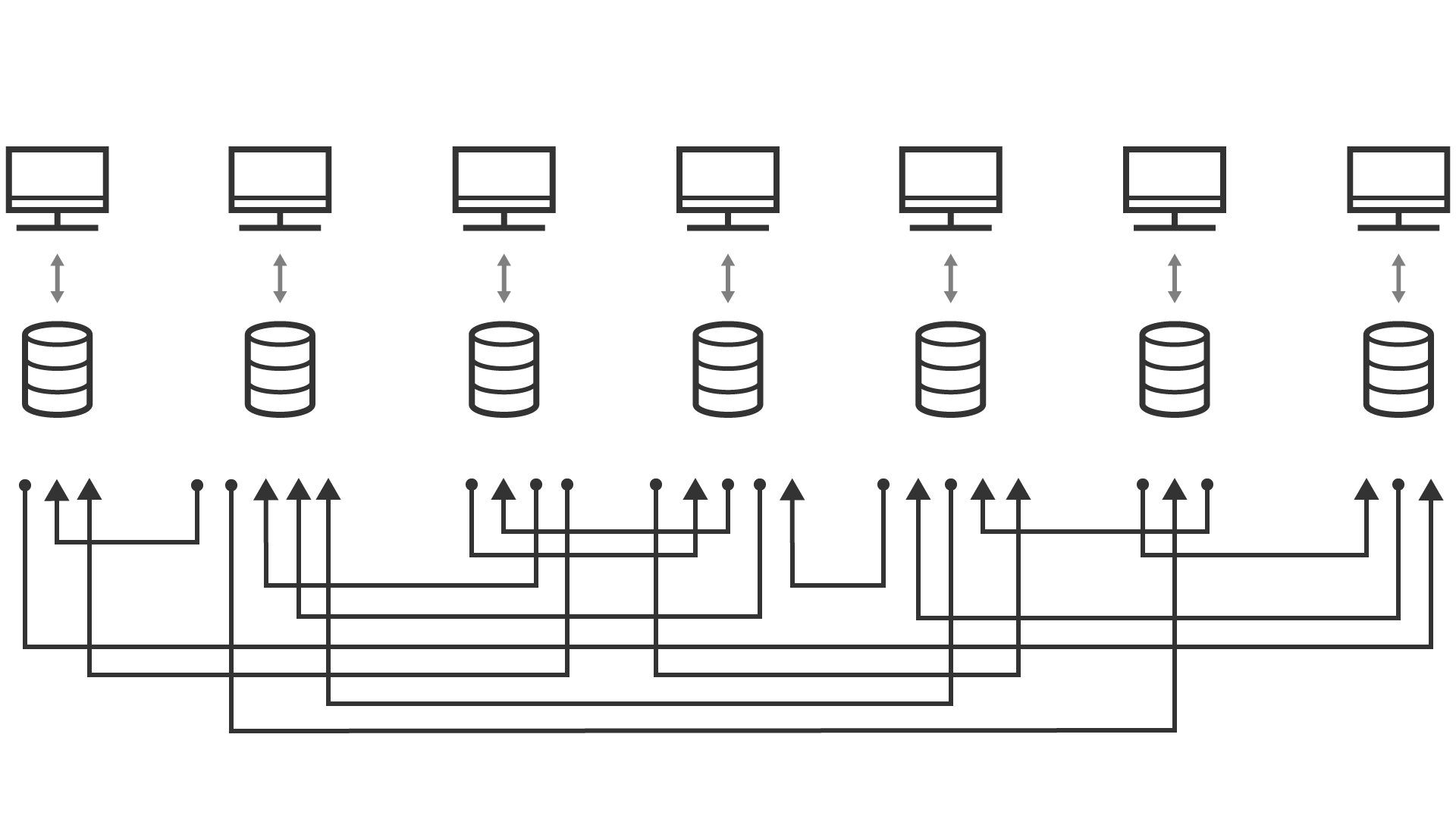 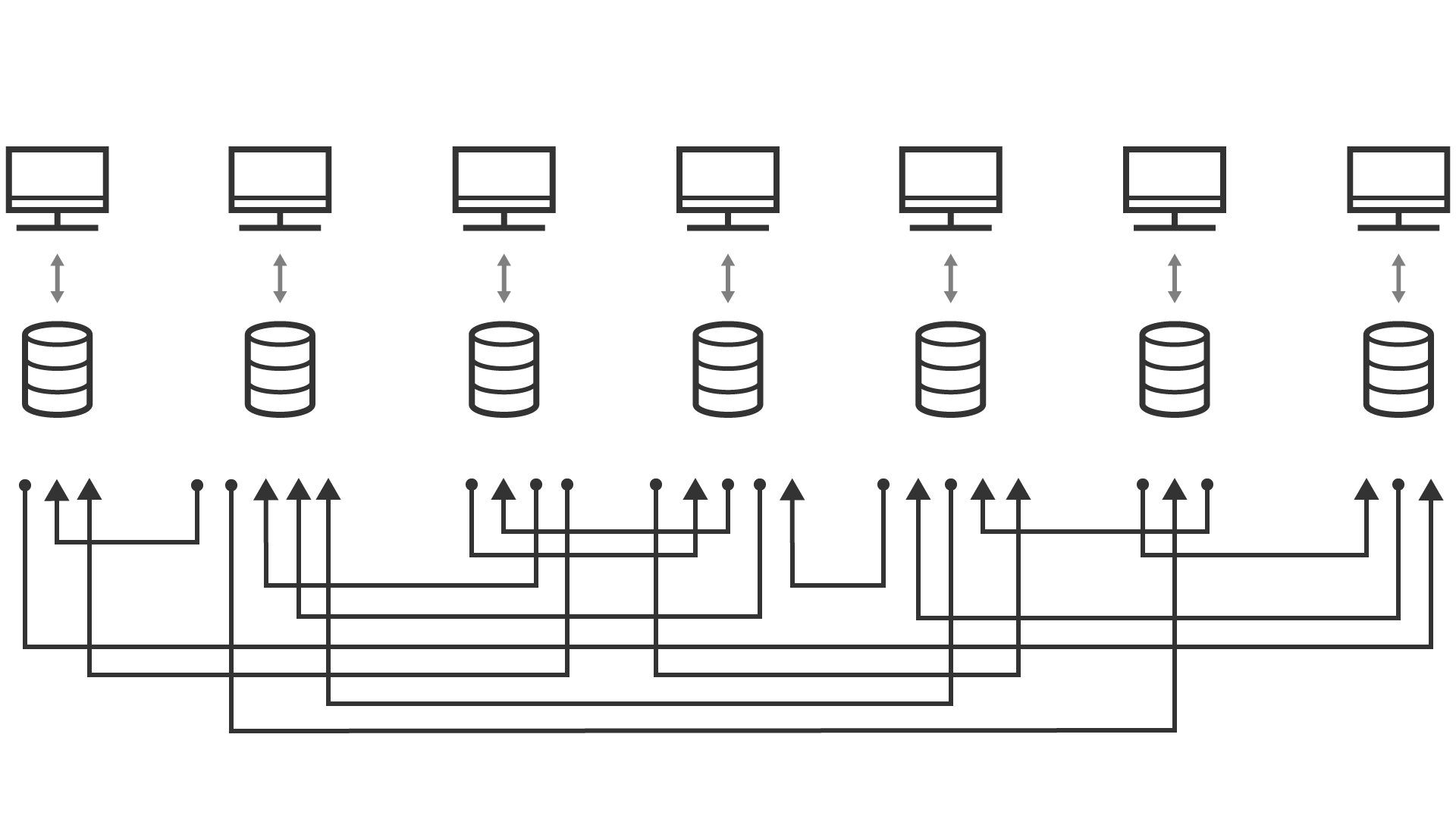 Logiciel 1
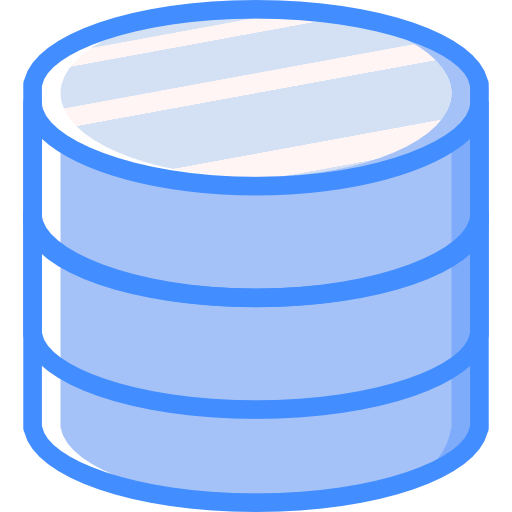 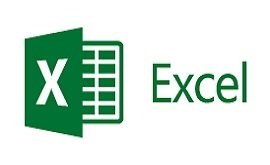 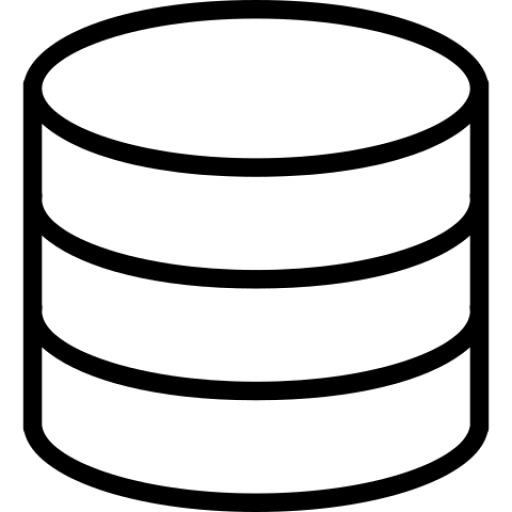 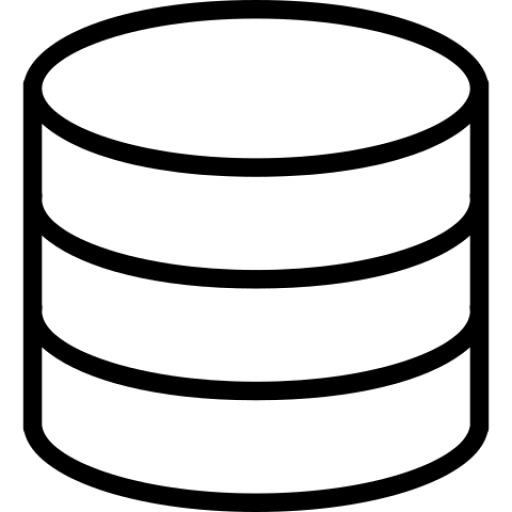 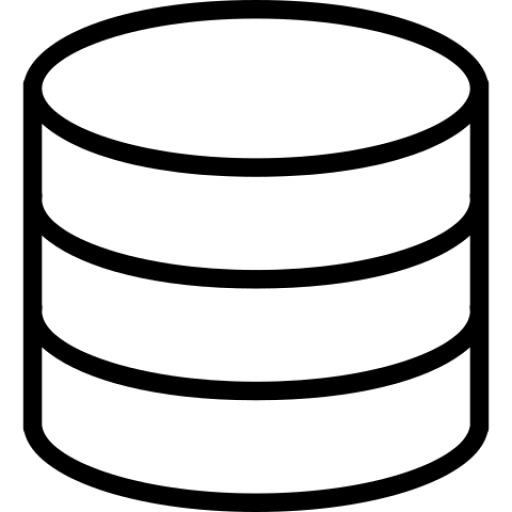 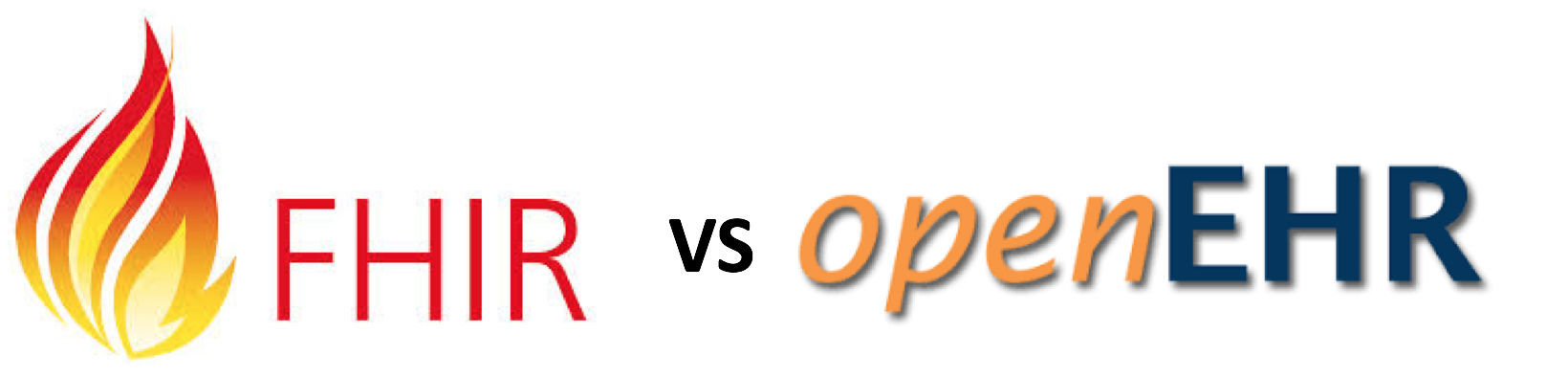 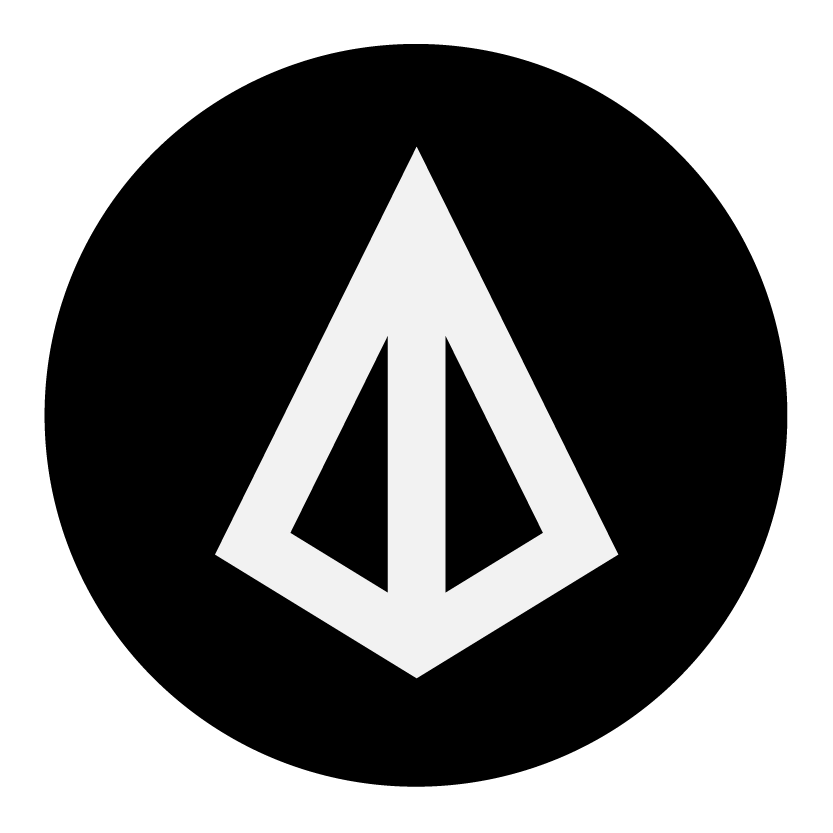 Logiciel 2
OMOP
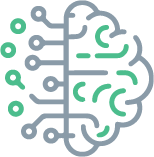 Restructuration de données non-structurées lorsque cela est nécessaire
Logiciel 3
[Speaker Notes: @Thierry]
Structuration du texte libre
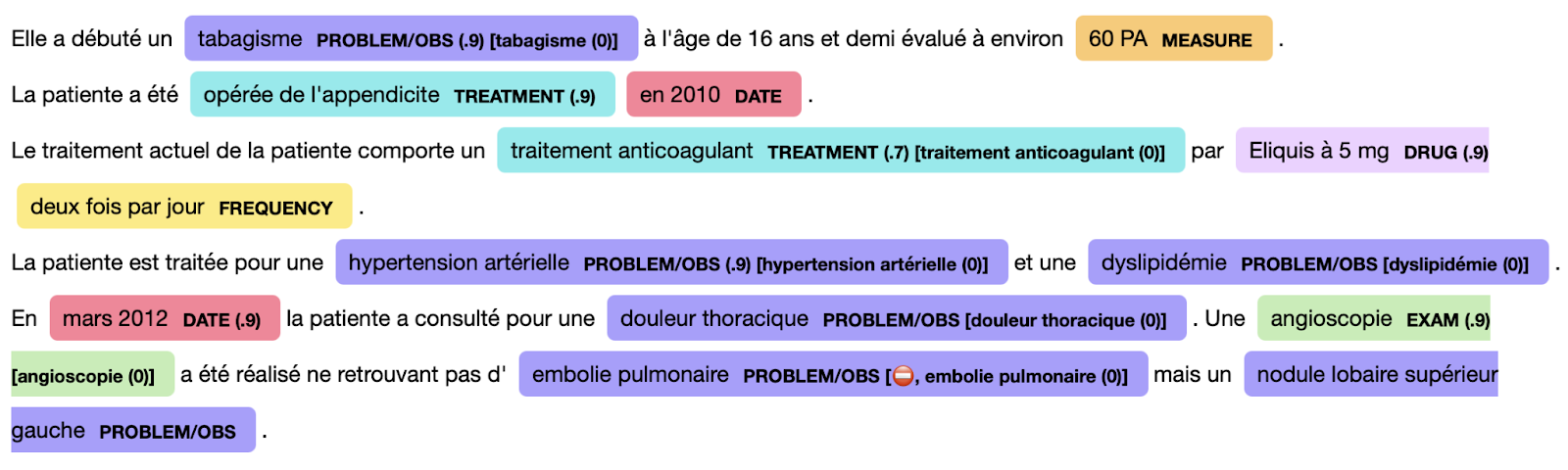 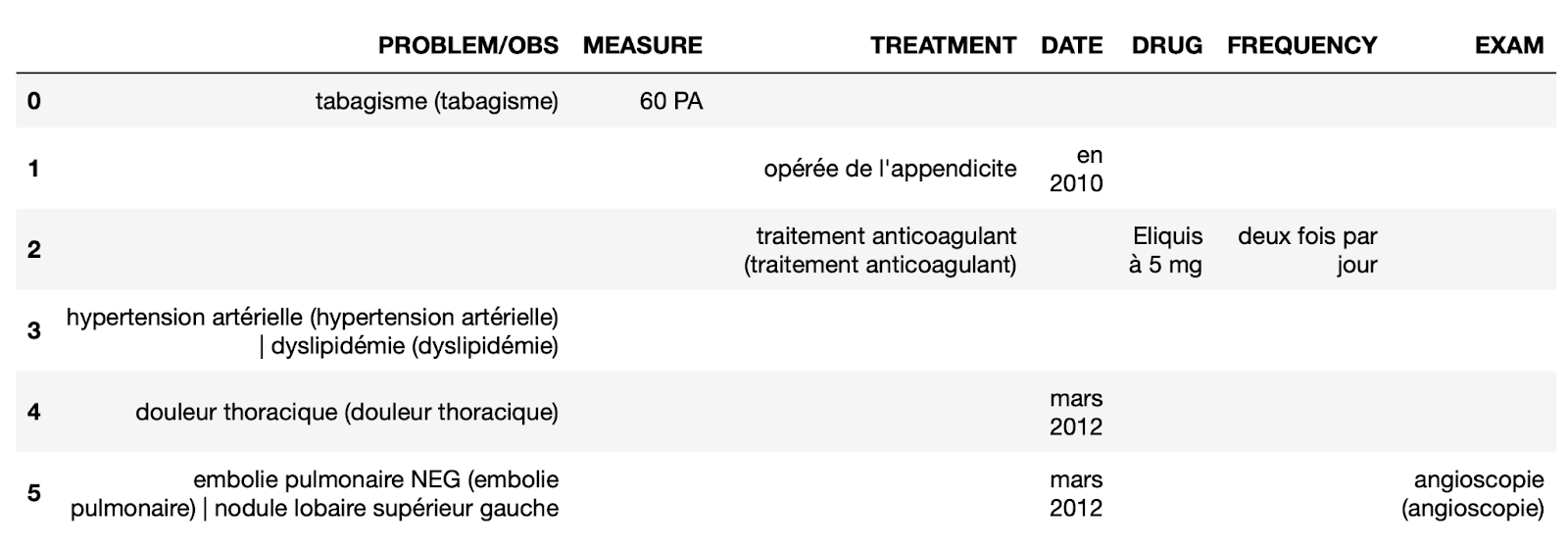 Reconnaissance d’entités nommées (NER)
Chainage des entités vers des ontologies standards (UMLS, CIM10, etc)
Alignement d’entités Traitement ↔ Dosage ↔ Fréquenceet extraction de hiérarchies entre concepts
[Speaker Notes: Ici par exemple, on a restructuré un paragraphe de texte
Si on se concentre sur la dernière phrase, on a : - déterminé la typologie des différents termes- relié ces termes à des terminologies standard- aligné et hiérarchisé ces concepts entre eux]
Questions
elena@arkhn.com
thierry.chanet@arkhn.com
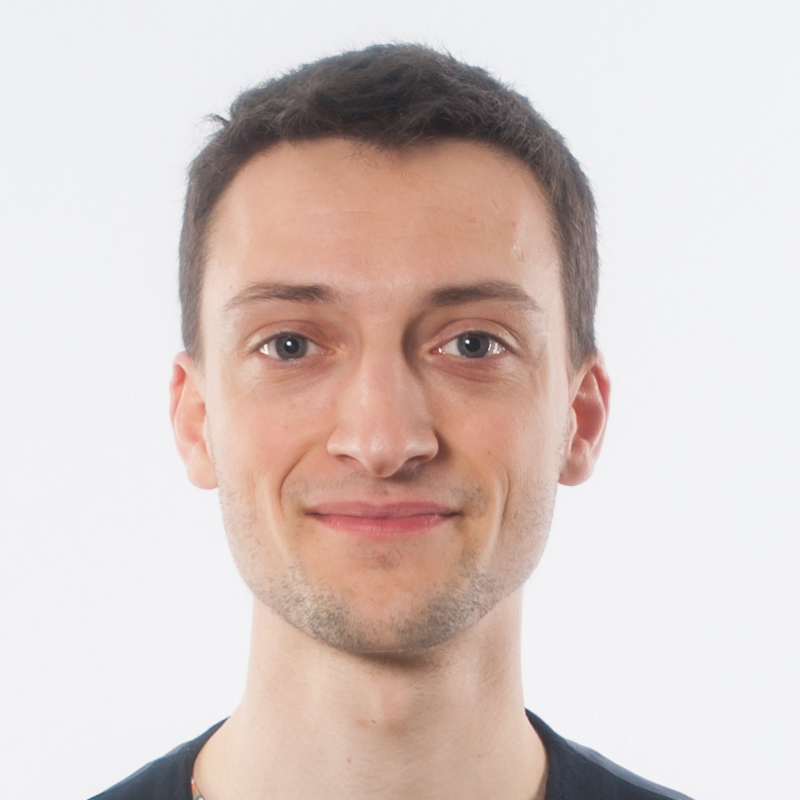 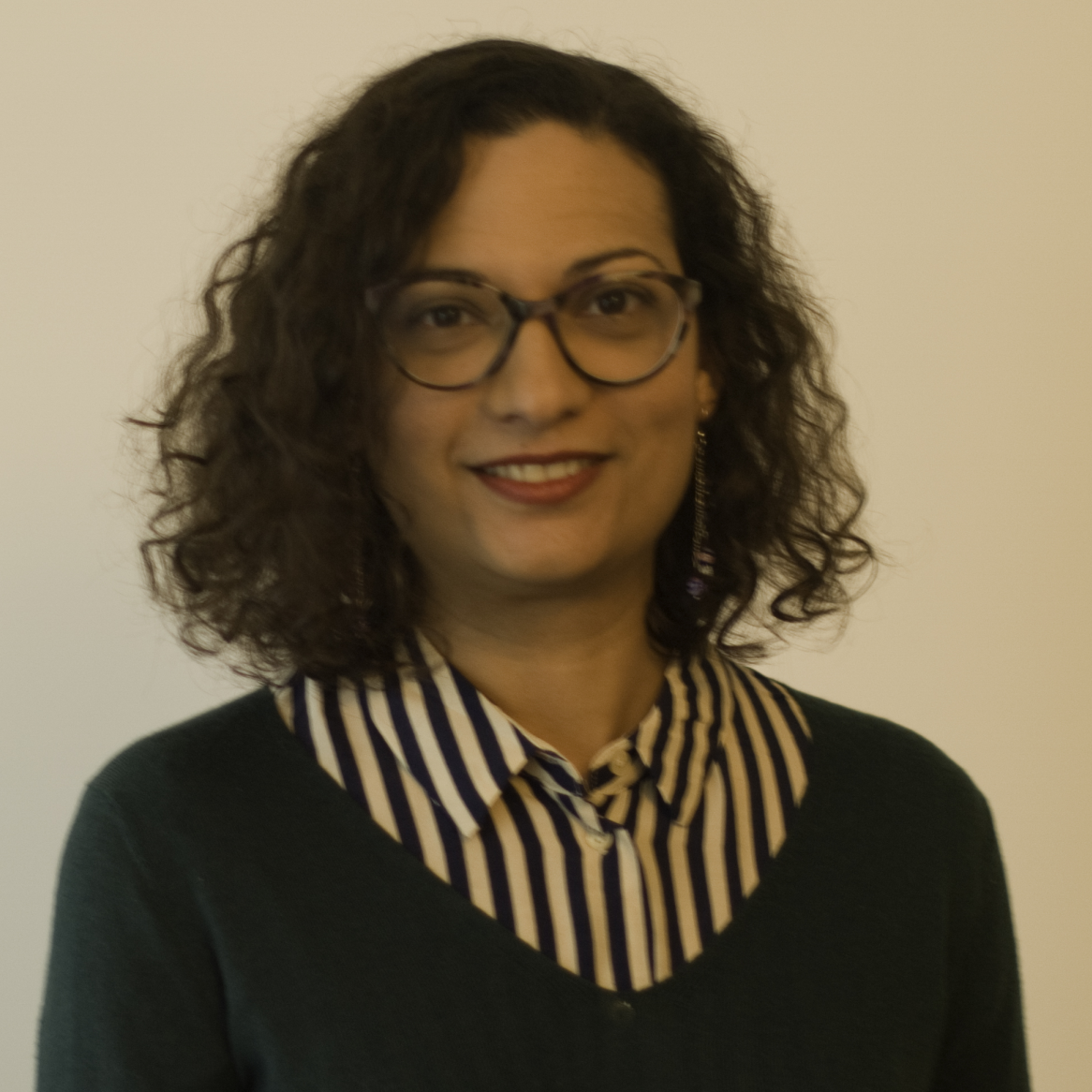 Elena Mylonas
PhD en sciences de la vieExpert en données de santé
Thierry Chanet
Ingénieur en Génie Biomédical
Stratégie et partenariats